Selbstreguliertes Lernen mit digitalen Medien
in der Schule und im Homeschooling
Definition
„Selbstreguliertes Lernen ist eine Form des Lernens, 
bei der die Person in Abhängigkeit von der Art der Lernmotivation 
selbstbestimmt eine oder mehrere Selbststeuerungsmaßnahmen 
(kognitiver, motivationaler, volitionaler und verhaltensmäßiger Art) 
ergreift und den Fortgang des Lernprozesses selbst überwacht.“ 

(Schiefele & Pekrun, 1996, S. 258)
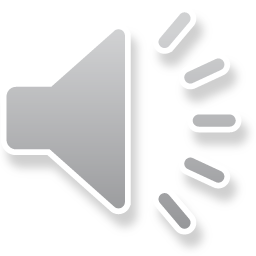 Lehrstuhl für Lehren und Lernen mit Digitalen Medien (TUM), 2021
2
Chancen des selbstregulierten Lernens
Erhöhung des Lernerfolgs
Verknüpfung von Unterricht in der Schule und Homeschooling
Erhöhung der individuellen Entscheidungsfreiheit der Schülerinnen und Schüler 
eigene Entscheidung bezüglich Lernzeit, Lerninhalten, Lernort, Lernpartner/in oder Hilfsmitteln zum Lernen
Unterstützung der Persönlichkeitsentwicklung
Selbstkompetenz, Methodenkompetenz, Medienkompetenz
Veränderung der Rolle der Lehrkraft
Lehrkraft als Organisator/in der Lernumgebung, Berater/in, Ansprechpartner/in, Tutor/in
Mittel- und langfristige erleichterte Wissensvermittlung auf Seiten der Lehrkräfte durch zunehmende Selbststeuerung der Schülerinnen und Schüler
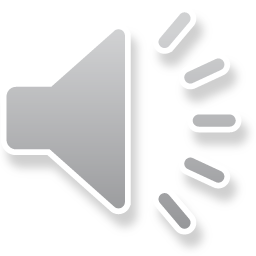 (Schulze, 2011)
Lehrstuhl für Lehren und Lernen mit Digitalen Medien (TUM), 2021
3
Zyklisches Phasenmodell des selbstregulierten Lernens
– nach Zimmerman (2008)
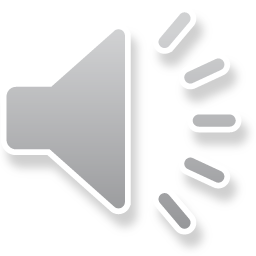 Stattfinden der Lernhandlung mit Selbstkontrolle und Selbstbeobachtung 
z.B. der Lernende wählt eine geeignete Lernstrategie und überwacht seinen Lernprozess
Selbstbeurteilungen und selbstbezogene Reaktionen im Anschluss an die Lernhandlung 
z.B. der Lernende reflektiert, ob er seine Lernziele erreicht hat und überlegt, ob er im nächsten Lernprozess etwas anders machen sollte
Vorbereitung auf Lernhandlung mit Aufgabenanalyse und motivationalen Überzeugungen
z.B. der Lernende setzt sich Lernziele
4
Lehrstuhl für Lehren und Lernen mit Digitalen Medien (TUM), 2021
Bedeutung des selbstregulierten Lernens
– das sagt die Forschung
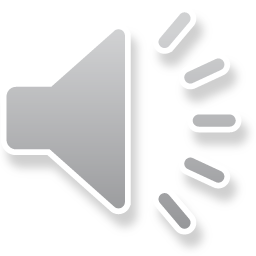 Positiver Zusammenhang zwischen dem Einsatz metakognitiver Strategien (v.a. dem Planen) bzw. dem Einsatz kognitiver Strategien (v.a. dem Herausarbeiten zentraler Ideen) und dem Lernerfolg (Dent & Koenka, 2016)
Die Förderung des selbstregulierten Lernens hat eine positive Auswirkung auf den Lernerfolg (Dignath et al., 2008)
Vergleichsweise größte Steigerung des Lernerfolgs über die Förderung von metakognitivem Wissen (Donker et al., 2014)
Instruktionen bezüglich warum und wie metakognitive Strategien verwendet werden, können zu besseren Transferleistungen führen (Bannert et al., 2009)
Lehrstuhl für Lehren und Lernen mit Digitalen Medien (TUM), 2021
5
Potenziale von digitalen Medien
für das selbstregulierte Lernen
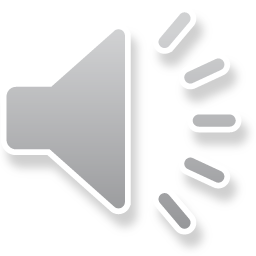 Möglichkeit schnell auf eine Vielzahl von Lernquellen und Informationen unabhängig von Ort und Zeit zuzugreifen
Vielfältige Möglichkeiten Lerninhalte zu gestalten 
Lernende können die Lerninhalte dank Hypertext und Hypermedia in unterschiedlicher Reihenfolge abrufen
Individuelle (persönliche) bzw. elektronische Rückmeldung über den Lernerfolg in jeder Phase des Lernprozesses
Digitale Medien können zur aktiven Auseinandersetzung mit Lerninhalten anregen
Das Internet kann als Kommunikations- und Kooperationsmedium genutzt werden
 ABER: Der Mehrwert des Einsatzes digitaler Medien für den Lernerfolg der Schülerinnen und Schüler 	  ist abhängig von der (sinnvollen) Einbindung der Medien in das Lehr-Lern-Geschehen
(Schulze, 2011)
Lehrstuhl für Lehren und Lernen mit Digitalen Medien (TUM), 2021
6
Verwendete Literatur
Bannert, M., Hildebrand, M. & Mengelkamp, C. (2009). Effects of a metacognitive support device in learning environments. Computers in Human Behavior, 25(4), 829–835 
Dent, A. L., & Koenka, A. C. (2016). The relation between self-regulated learning and academic achievement across childhood and adolescence: A meta-analysis. Educational Psychology Review, 28(3), 425–474.
Dignath, C., Büttner, G. & Langfeldt, H.-P. (2008). How can primary school students learn self-regulated strategies most effectively? A meta-analysis on self-regulation training programmes. Educational Research Review, 3, 101–129.
Donker, A. S., de Boer, H., Kostons, D., van Ewijk, C. C. D., & van der Werf, M. P. C. (2014). Effectiveness of learning strategy instruction on academic performance: A meta-analysis. Educational Research Review, 11, 1–26. 
Schiefele, U. & Pekrun, R. (1996). Psychologische Modelle des fremdgesteuerten und selbstgesteuerten Lernens. In F. E. Weinert (Hrsg.), Psychologie des Lernens und der Instruktion (S. 249-278). Hogrefe.
Schulze, E. (2011). Selbstgesteuertes Lernen mit digitalen Medien und Internettechnologien unterstützen. Vortrag im Rahmen des Internationalen Symposiums ProLehreTUM an der Technischen Universität München.
Zimmerman, B. J. (2008). Investigating Self-Regulation and Motivation: Historical Background, Methodological Developments, and Future Prospects. American Educational Research Journal, 45(1), 166–183.
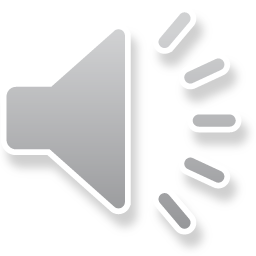 Lehrstuhl für Lehren und Lernen mit Digitalen Medien (TUM), 2021
7
Weitere Literatur
- zu Ihrer selbstgesteuerten Wissensvertiefung
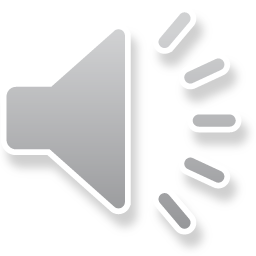 Bannert, M. (2007). Metakognition beim Lernen mit Hypermedia. Erfassung, Beschreibung und Vermittlung wirksamer metakognitiver Lernstrategien und Regulationsaktivitäten. Waxmann.
Otto, B., Perels, F., Schmitz, B. (2011). Selbstreguliertes Lernen. In H. Reinders, H. Ditton, C. Gräsel, B. Gniewosz (Hrsg.), Empirische Bildungsforschung (S. 33-44). VS Verlag für Sozialwissenschaften.
Lehrstuhl für Lehren und Lernen mit Digitalen Medien (TUM), 2021
8
Impressum
Herausgeber
Technische Universität München
Lehrstuhl für Lehren und Lernen mit Digitalen Medien
BMBF-Verbundprojekt „Digitalisierung von Unterricht in der Schule“ (DigitUS)
Arcisstraße 21
80333 München
digitus-lldm@edu.tum.de 
www.digitus.lmu.de

Lizenzhinweis: „Selbstreguliertes Lernen mit digitalen Medien – in der Schule und im Homeschooling“, erstellt von S. Reith, B. Arvaneh und M. Bannert im Projekt DigitUS und lizenziert als CC BY-SA 4.0.

Hinweis: Die Logos von DigitUS und seiner Projektpartner sind urheberrechtlich geschützt. Sie sind im Fall einer Bearbeitung des Materials zu entfernen.

2021
Lehrstuhl für Lehren und Lernen mit Digitalen Medien (TUM), 2021
10